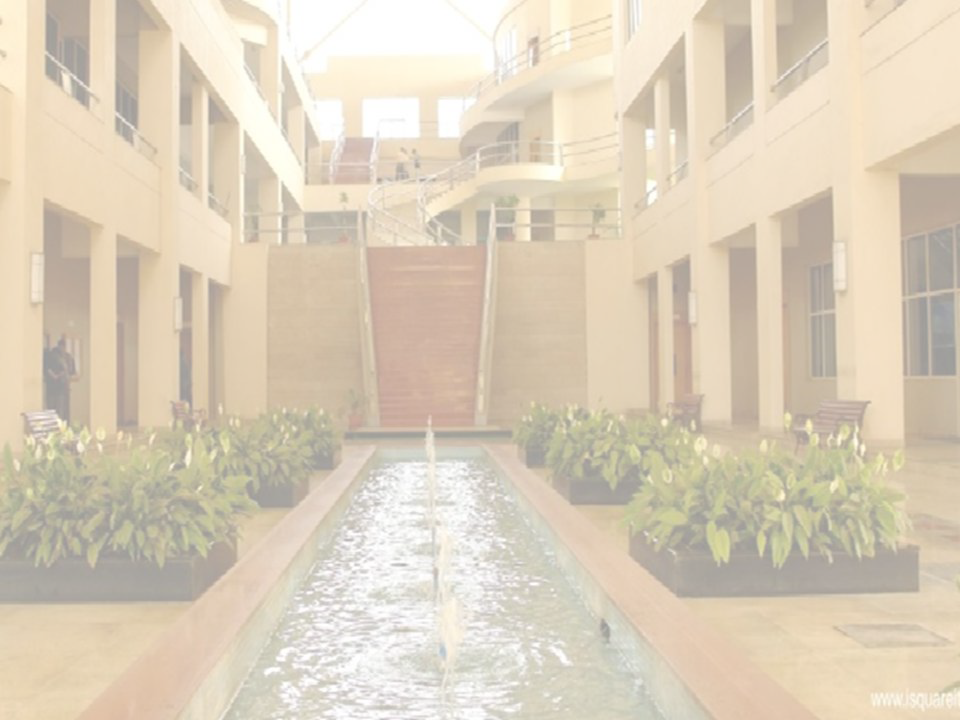 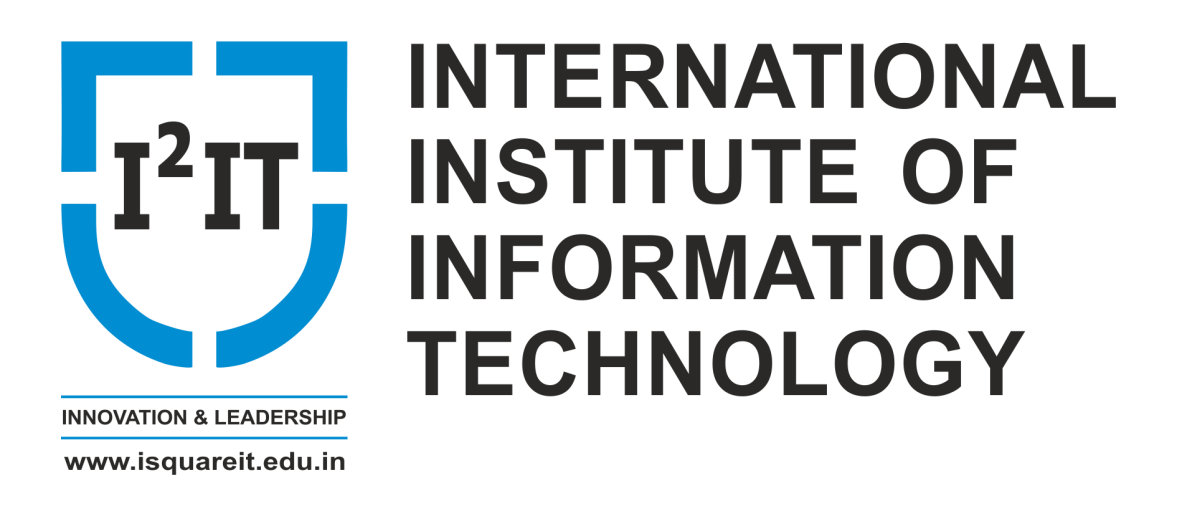 Regular Expressions To Finite Automata
Mr.Keshav Tambre
Information Technology Department

International Institute of Information Technology, I²IT
www.isquareit.edu.in
Regular Expressions
Lexical analyzer recognizes tokens present in the source program
Compiler defines tokens using RE
These indicate what characters may go into a lexeme belonging to a particular token and how they go together
Lexical analyzer is implemented as FSM
2
Regular Expressions
Design of lexical analyzer involves:-
Represent tokens by RE
Synthesis of finite state machines that recognize desired strings generated by RE
Simulating the behavior of FSM which generates the lexical analyzer
3
Specification of Tokens
RE are notations for specifying patterns
Alphabet/Character class
Denotes a finite set of symbols
String
Strings are defined over some alphabets, is a finite sequence of symbols drawn from the alphabet
Empty string denoted by €
Language
Set of strings over some alphabet
4
Regular Expression
∑={a,b}
a|b denotes the set {a,b}
RE (a|b) (a|b) denotes the set {aa,ab,ba,bb}
(a|b)*
a|a*b
Identifiers in C
letter|(letter | digit)*
5
Regular Definitions
Names given to RE
If ∑ is an alphabet of basic symbols then RE is a sequence of definitions of the form:
d1  → r1……….. dn  → rn
where di is the distinct name and ri is the RE
Short hand notations:
*
+
?
6
Transition diagrams
Intermediate steps in the construction of the analyzer
Depicts the action of the lexical analyzer when called upon by the parser to get the next token
Positions are represented as circles called as states
States connected by arrows called edges
Edges have labels indicating the input characters that can appear next after the transition diagram has reached states
Assumption –TD are deterministic in nature
7
Finite automata
When RE is compiled as a recognizer for a language by constructing a generalized transition diagram called finite automata
Deterministic and Non deterministic
NFA
Mathematical model that consists of 
Set of states , s
Set of input symbol ∑ 
Transition function move that maps state symbol pairs to set of states
A start state
A final state
8
Finite automata
Diagrammatically represented as a labeled directed graph called transition graph
Implementation-State Transition Table
DFA
Special case of NFA in which
No state has € transition
For each state s and input symbol a  is at most one edge labeled a leaving s
9
Specification of Tokens
RE are notations for specifying patterns
Alphabet/Character class
Denotes a finite set of symbols
String
Strings are defined over some alphabets, is a finite sequence of symbols drawn from the alphabet
Empty string denoted by €
Language
Set of strings over some alphabet
10
RE to DFA
RE to DFA
We augment the grammar the RE with #
Construct nullable,firstpos ,lastpos and followpos which is done by making traversal over the tree
Construct DFA from followpos
Firstpos: at what positions the string can start
Lastpos:at what positions the string can end
Follopos:what positions can follow position I in the syntax tree
Nullable:whether an empty string can be generated at the node (sub expression)
11
RE to DFA
12
RE to DFA
Computation of Followpos : Followpos(i) tells us what positions can follow position i in the syntax tree. This can be computed as follows.
if n is a ‘.’ Node, with a left child C1 and right child C2 and i is a position in the Lastpos(C1), then all positions in Firstpos(C2) are in Followpos(i)
if n is a * Nodeand i is a position in the Lastpos(n), then all positions in Firstpos(n) are Followpos(i)
13
RE to DFA
Algorithm for construction of DFA transition table
Initially , the only unmarked state in Dstates is firstpos(root), where root is the root of a syntax tree.
While there is an unmarked state T in Dstates do
Begin
                  Mark T
                  For each input symbol a do
                  Begin
                       Let U be the set of positions that are in Followpos(P) for some P in T,                           
                       such   that the symbol at position P is a.
                            If U is not empty and is not in Dstates then add U as an unmarked 
                            state to Dstates               
                            Dtran [T,a] = U
               End
      End
14